Lifecycle of a Text Analysis Project
https://github.com/rochelleterman/worlds-women
Rochelle Terman
Social Computing Working Group
Feb 27, 2015
Lifecycle
Frame research question
Acquire text data
Preprocess
Analyze
Visualize + Interpret
1
Text as Data
Language is the medium for politics and political conflict 
Social scientists have always used texts
There are costs to large-scale text analysis
Computers can lower these costs
1. Research Question
2
My research question
How does American media represent women abroad?
How do these representations vary across time and space?


What are some others?
1. Research Question
3
4 principles of ATA
All Quantitative Models of Language Are Wrong—But Some Are Useful
Quantitative methods for text amplify resources and augment humans. 
There is no globally best method for automated text analysis.
Validate, Validate, Validate. 
~ Grimmer & Stewart, 2013
1. Research Question
4
An overview of process
Credit: Grimmer & Stewart, 2013
1. Research Question
5
An overview of methods
Credit: Laura Nelson
1. Research Question
6
Methods covered today
Sentiment analysis
Word separating analysis
Structural topic modeling
1. Research Question
7
2. Acquire
Goal: machine readable text
plain text (.txt) file.
UTF-8, ASCII
Metadata if possible
2. Acquire
8
Sources
Online databases, e.g. LexisNexis (batch downloads)
Websites (scraping, Mechanical Turk)
Archives (high- quality scanner and Optical Character Recognition software)
2. Acquire
9
LexisNexis: Download
Can only download > 500 articles at a time
Search strategy:
Terms: ((SUBJECT(women)) and Date(geq(10/01/2014) and leq(12/31/2014))
Source: The New York Times
Download:
Format: Text
Document View: Full w/ Indexing
Document Range: Current Category (if subsetting)
2. Acquire
10
LexisNexis: Parse
Download
Merge 
> cat *.TXT > all.txt3
3.   Parse into csv format using Neal Caren’s python script.
> python split_ln.py all.txt
2. Acquire
11
LexisNexis: Metadata
Get Year (from date)
Get Country (from LexisNexis geography)
Get Region (from Country)
Subset to only non-US counries
2. Acquire
12
LexisNexis: Metadata
Date  Year

total$DATE <- as.character(total$DATE)
total$YEAR <- substr(total$DATE, nchar(total$DATE)-2, nchar(total$DATE))
total$YEAR <- as.integer(total$YEAR)
2. Acquire
13
LexisNexis: Metadata
Geography  Region

NIGERIA (99%); UNITED STATES (98%); SOMALIA (92%); SOUTH AFRICA (79%); AFRICA (79%); UGANDA (79%);
2. Acquire
14
LexisNexis: Metadata
Geography  Region

NIGERIA (99%); UNITED STATES (98%); SOMALIA (92%); SOUTH AFRICA (79%); AFRICA (79%); UGANDA (79%);
2. Acquire
15
LexisNexis: Metadata
To the R script! 
clean-and-categorize.R
Input: all-raw.csv
Output: women-all.csv, women-foreign.csv

descriptive.R
2. Acquire
16
Descriptive Plots
2. Acquire
17
3. Pre-process
Tokenize (1-gram, 2-gram, etc.)
Remove stop words
Remove punctuation
Stemming and lemmatization 
Named Entity Removal**
3. Pre-process
18
Document-Term Matrix
[Speaker Notes: After you do this, produce a document-term matrix. Rows are documents, columns are terms, and the cells are the frequency of each term per document. From here, you can do a number of calculations.]
3. Pre-process
To the ipython notebook!
Preprocess.ipynb

Output: women-processed.csv, dtm-python.csv
3. Pre-process
20
4. Analyze
Sentiment Analysis: Where are women represented most postivitely? Negatively?
Word Separating Analysis: How do regions differ in framing of coverage?
Structural Topic Models: How does region affect substance of coverage?
4. Analysis
21
Sentiment Analysis
A dictionary method to measure affect
Affective Norms for English Words (ANEW)
On a scale of 1-9 how happy does this word make you
Happy : triumphant (8.82)/paradise (8.72)/ love (8.72)
Neutral: street (5.22)/ paper (5.20)/ engine (5.20)
Unhappy : cancer (1.5)/funeral (1.39)/ rape (1.25) /suicide (1.25)
Can use weights or counts
4. Analysis
22
Sentiment Analysis
4. Analysis
23
Sentiment Analysis
To the R script!
sentiments.R

Input: women-processed.csv
Output: Results/sentiments-bar.jpeg
4. Analysis
24
Sentiment Plots
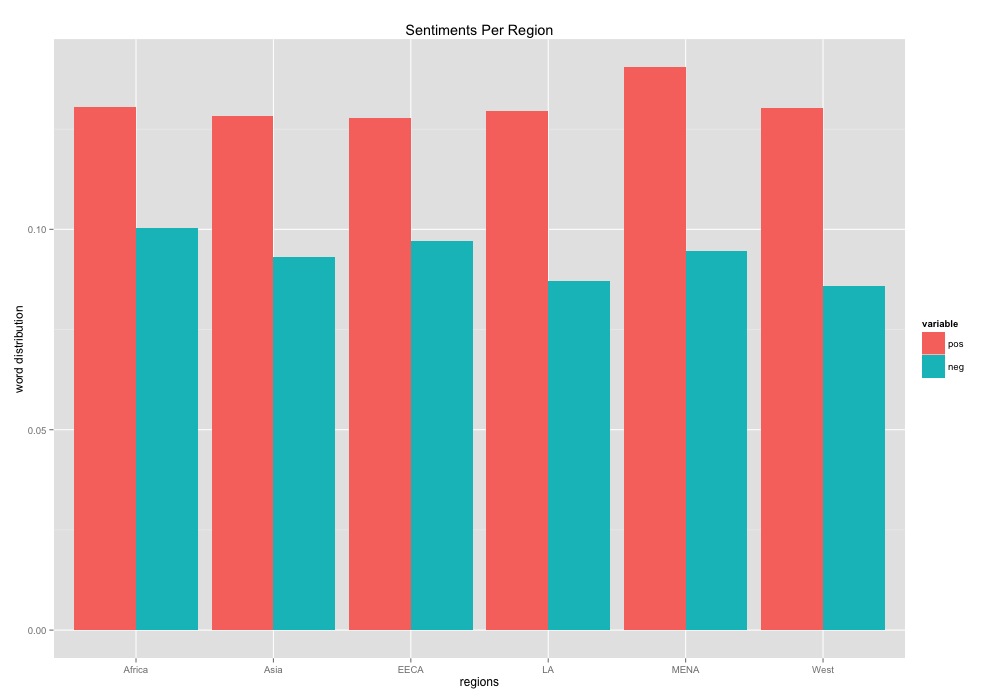 2. Acquire
25
Discriminating Word Analysis
Identify features (words) that discriminate between groups to learn features that are indicative of some group 
Ex: partisan words, ideological words, etc
Many methods: difference in proportions, standard log odds, log odds ratio, standard mean difference, td-idf, independent linear discriminant etc.
4. Analysis
26
Discriminating Word Analysis
To the R script!
distinctive-words.R

Input: Data/dtm-python.csv
Output: Results/distinctive-words/*
4. Analysis
27
Visualizing word scores with Wordle
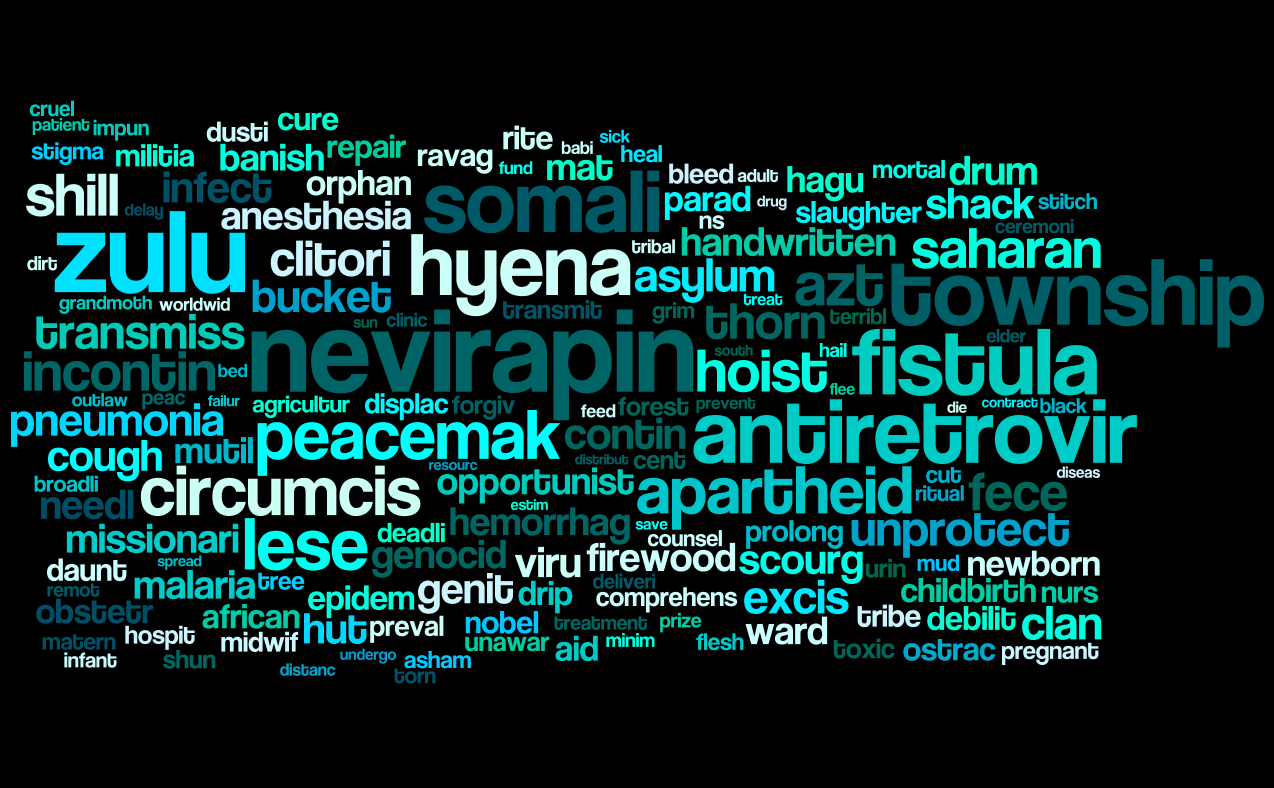 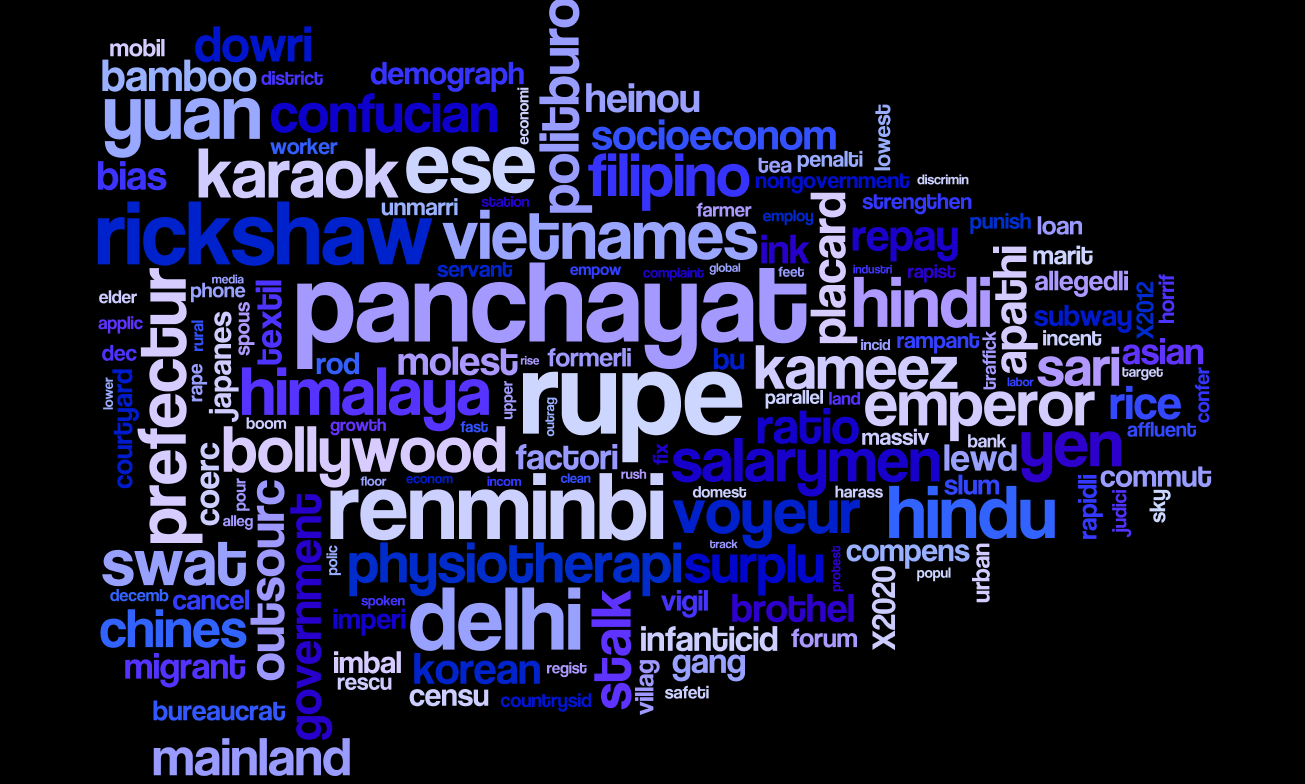 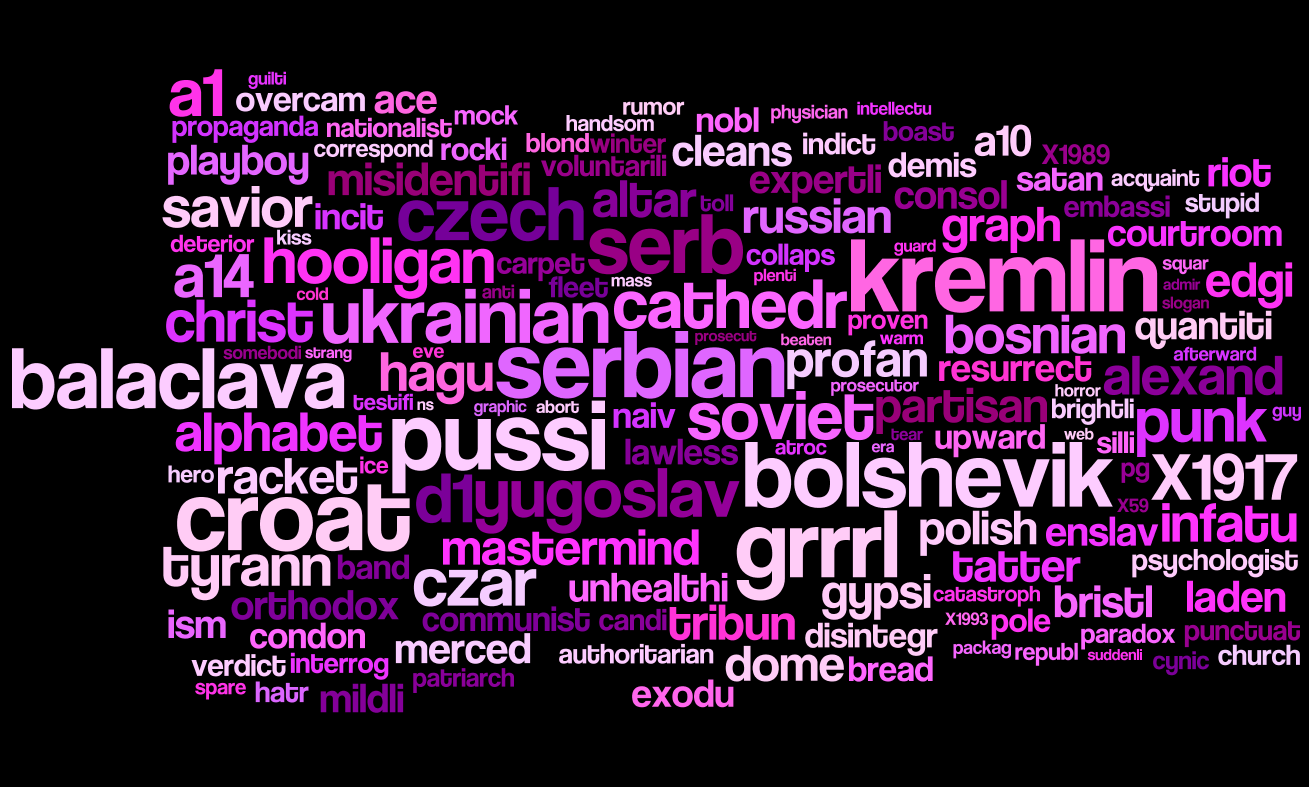 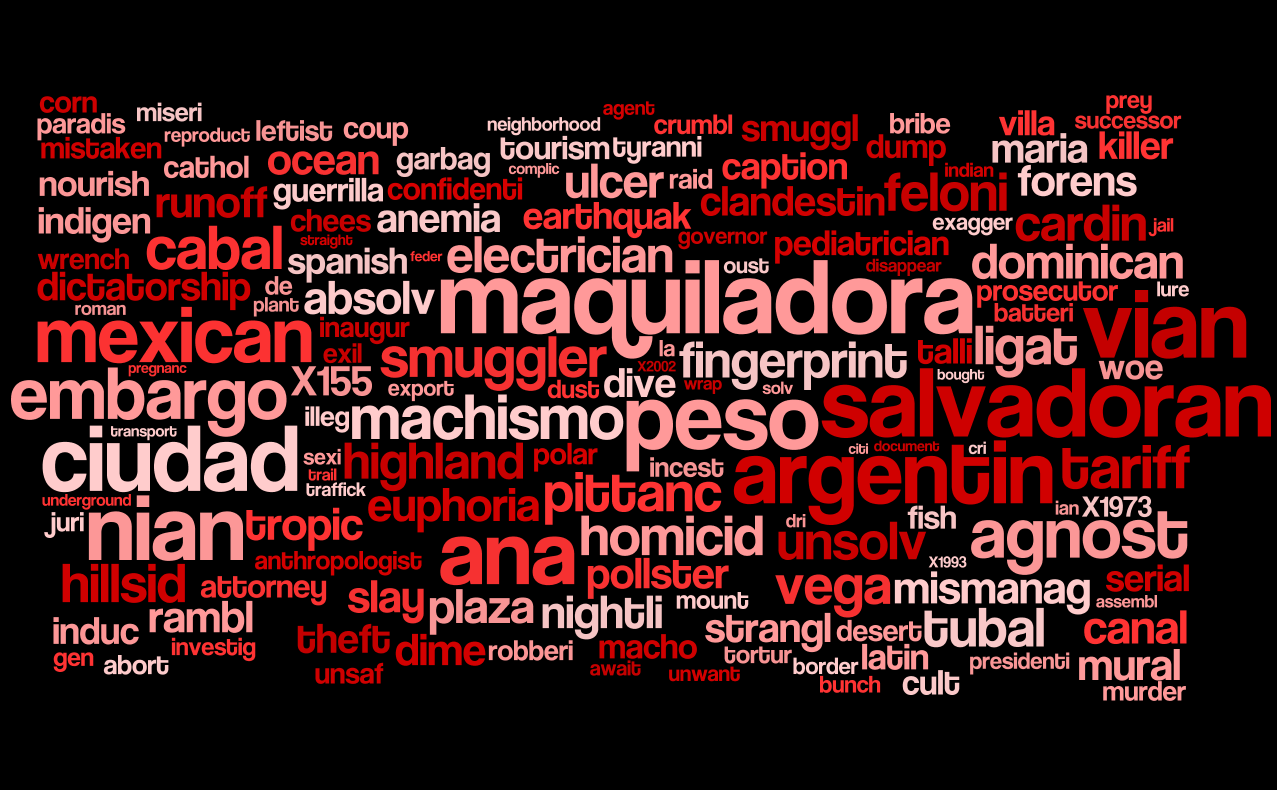 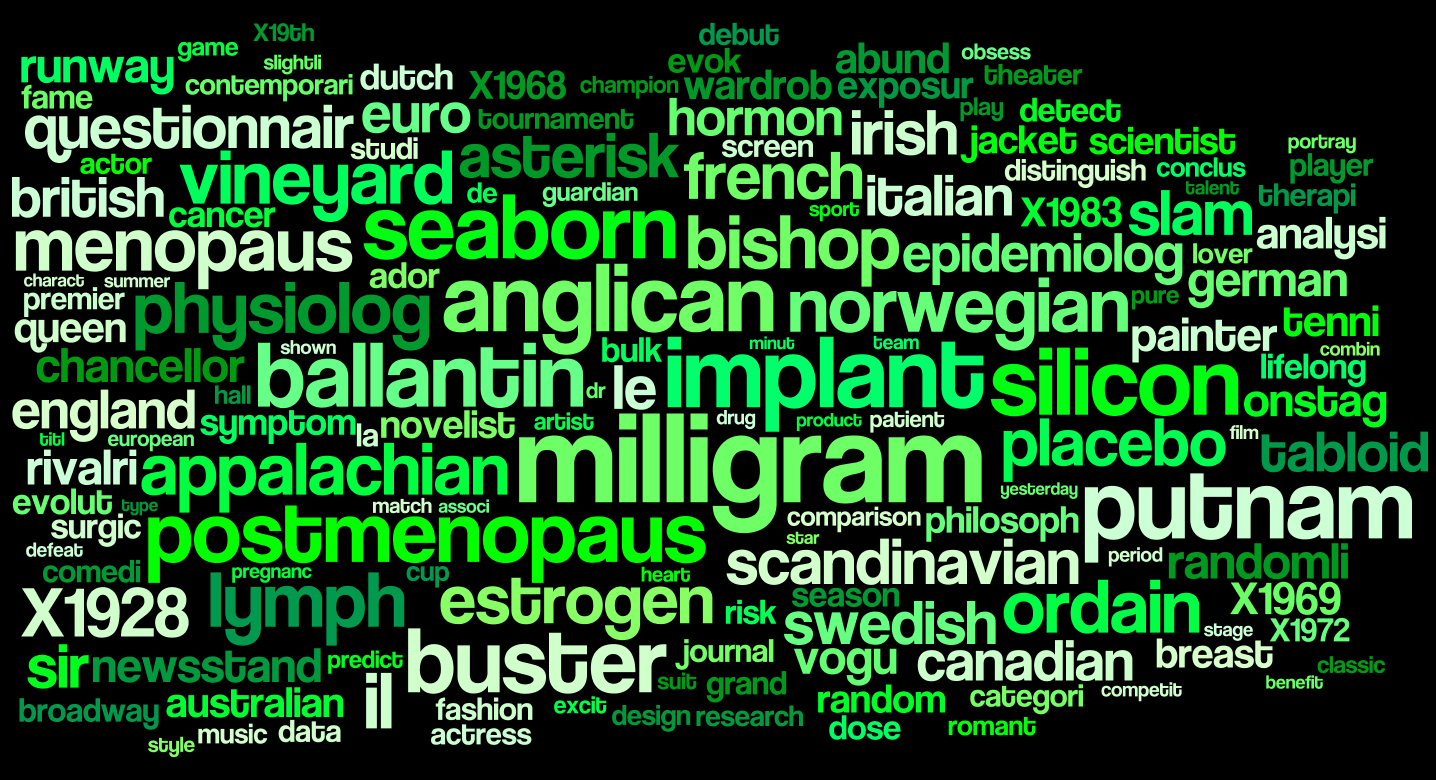 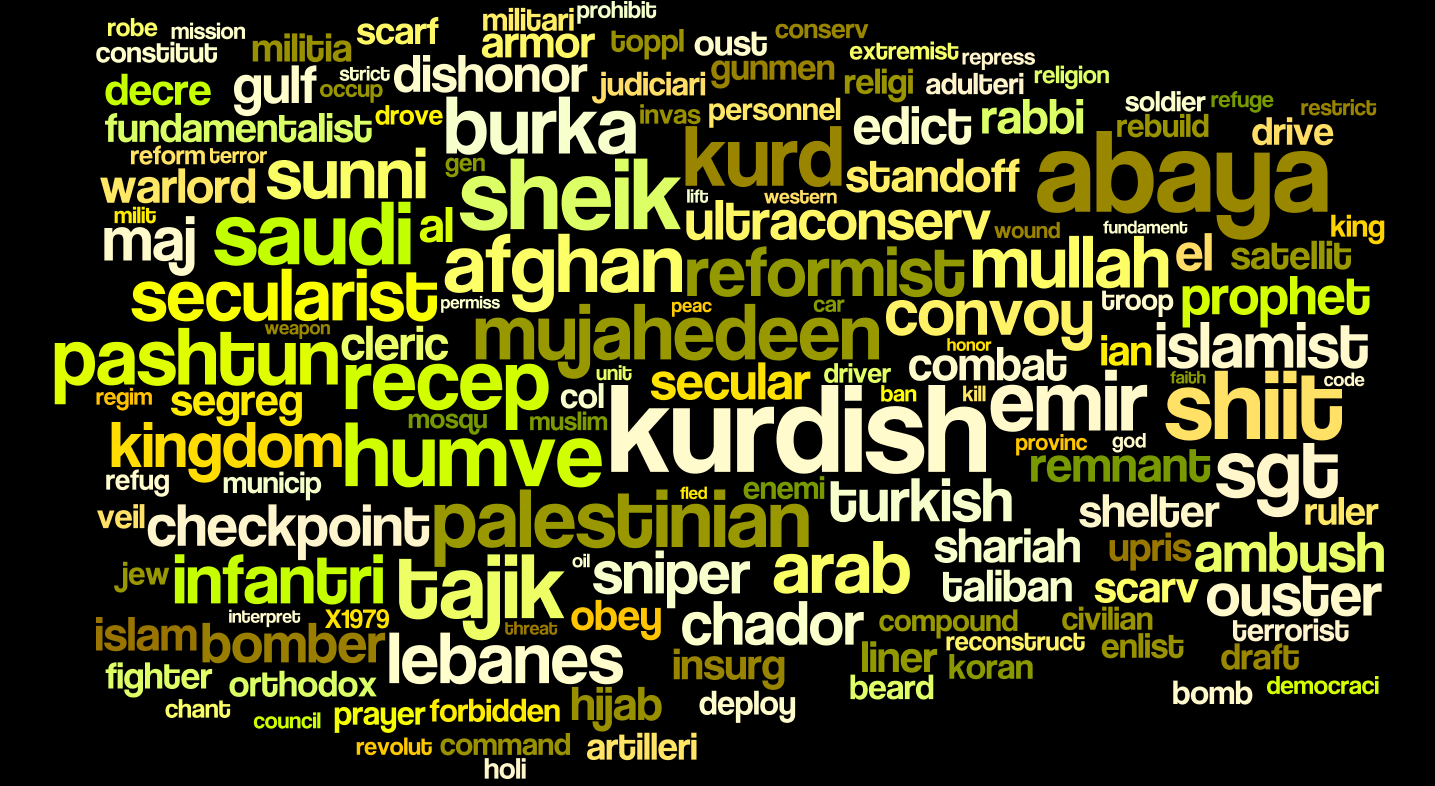 4. Analysis
28
Topic Modeling - LDA
Unsupervised
Mixed-membership
Simple and extendible
4. Analysis
29
Topic Modeling
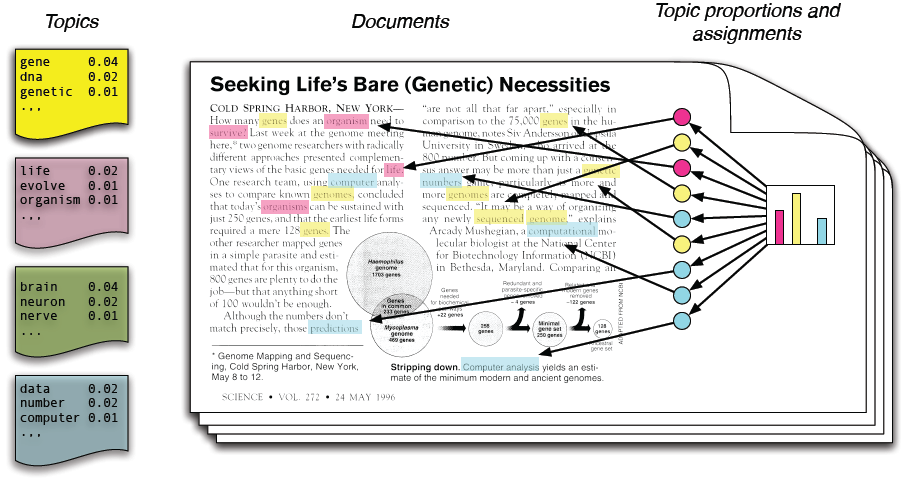 4. Analysis
30
Topic Modeling
Each topic is a distribution over ALL words.
Each document is a distribution over ALL topics.
[Speaker Notes: Out of a document-term matrix you give a topic modeling algorithm the number of topics you want to find, and it give you two things:
-A distribution of each topic over all of the words (every topic contains every word, at different weights)
-A distribution of each document over all of the topics (every document “contains” every topic, at different weights) 
You can then look at how the topic weights per document change over time, or if they're different per category of interest.
Again, you choose the number of topics, and it starts from a random distribution of topics. If either is bad, your output will be bad.

LDA is extremely sensitive to word choice. In model I ran it picked up a “car maintenance” topic. This is not because car maintenance was an important topic, self defense was probably more important. But because LDA is sensitive to word choice, unique words will more likely be grouped into a clear topic. Words for car maintenance are not typically used in everyday langauge. If I didn't know anything about the text I would have missed the self-defense topic, and though car maintenance was quite important. It's so important to validate your findings with topic modeling, and use some other method to do so.]
Right number of topics?
Depends on task at hand 
Coarse: broad comparisons, lose distinctions 
Granular: specific insights, lose broader picture
4. Analysis
32
Topic Modeling
It does
It does not
Allow categories to arise inductively
Find latent categories
Find patterns across text
Handle large and diverse corpora
Find key differences between categories
Find the “one” best way to categorize text
Capture the categories you want
Tell you who does what to whom
Magically reveal meaning
4. Analysis
33
Structural Topic Model
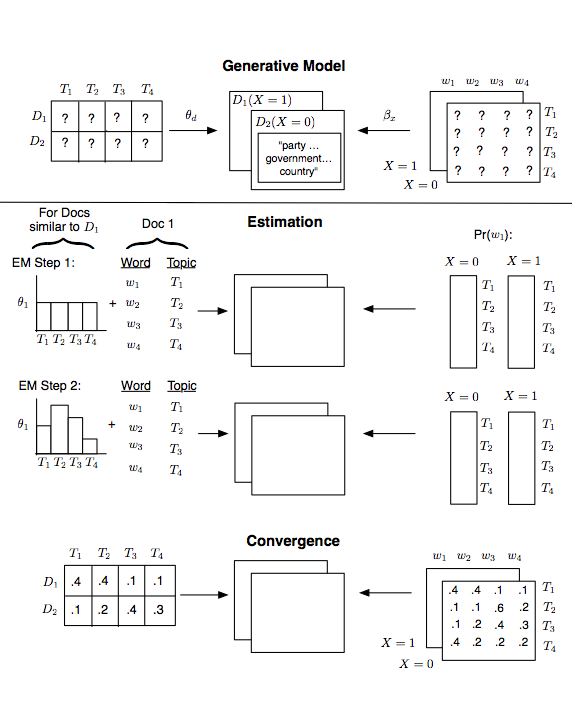 4. Analysis
34
Structural Topic Model
Examines how document attention, topic content varies over time, across authors, or with general set of covariates.
Can use prevalence and content covariates.
Prevalence ~ (Region + Year)
4. Analysis
35
Validation
Semantic Validity: All categories are coherent and meaningful 
Convergent Construct Validity: Measures concur with existing 
measures in critical details. 
Discriminant Construct Validity: Measures differ from existing measures in productive ways. 
Predictive Measure: Measures from the model corresponds to external events in expected ways. 
Hypothesis Validity: Measures generated from the model can be used to test substantive hypotheses. 
Must use a variety of validations.
None of these validations are performed using a canned statistic
All: require substantive knowledge on areas (and what we expect!)
4. Analysis
36
Structural Topic Model
To the R script!
stm.R

Input: Data/women-processed.csv
Output: Results/stm/*
4. Analysis
37
Topics
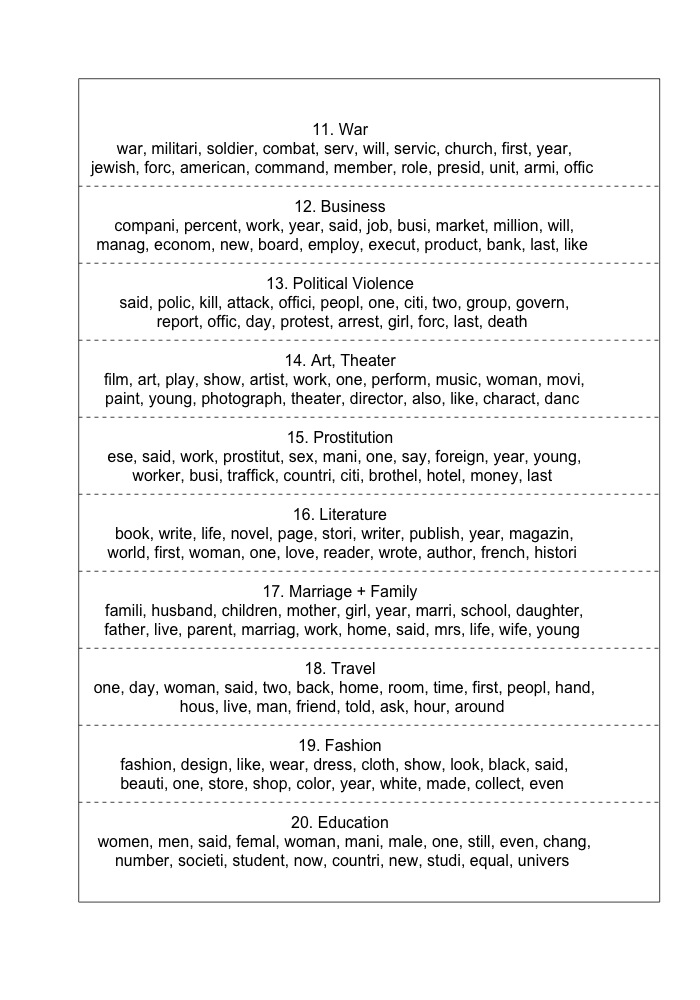 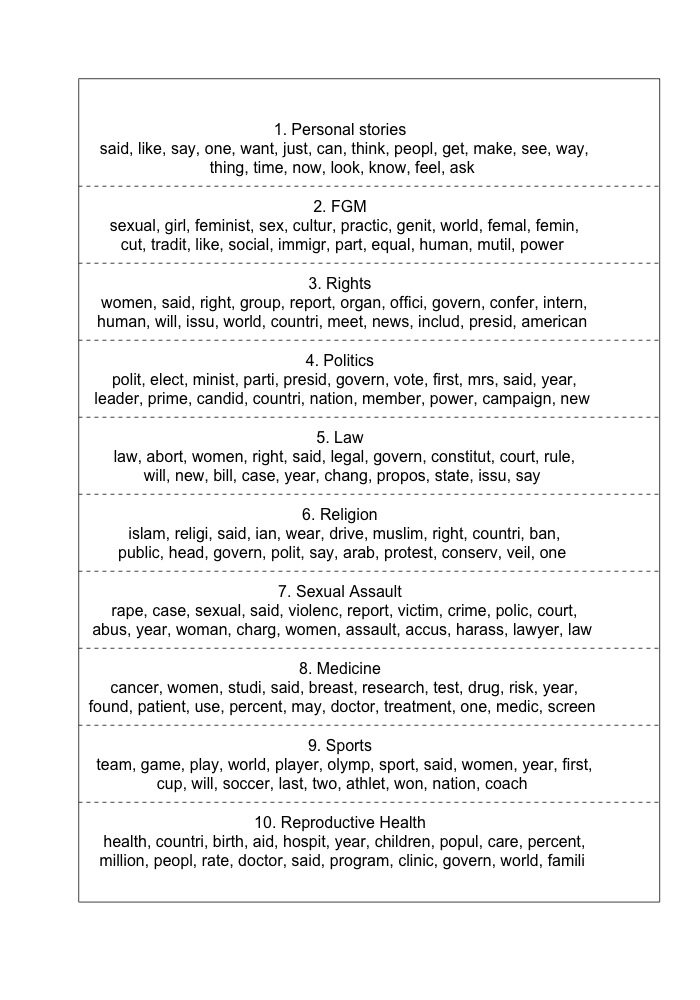 4. Analysis
38
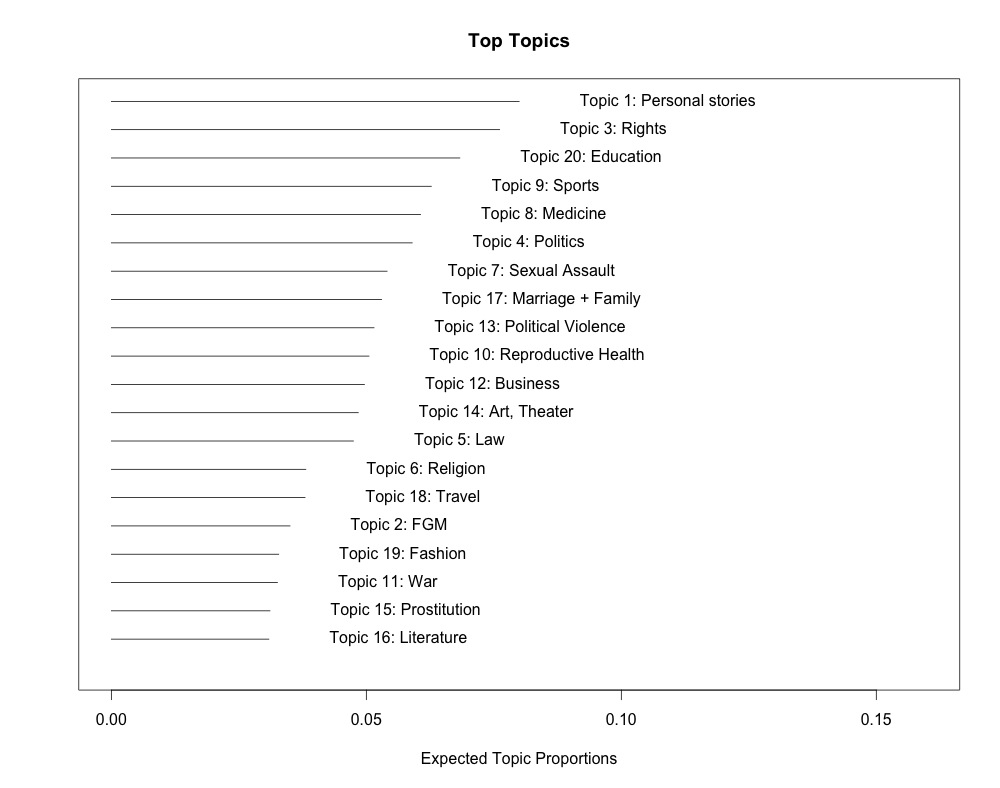 4. Analysis
39
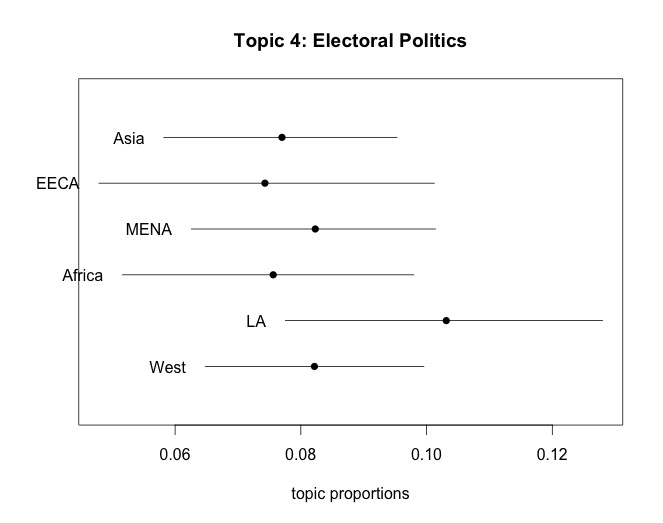 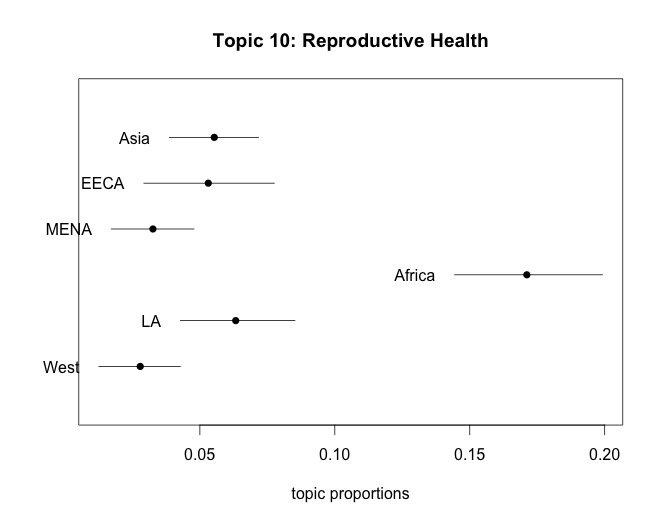 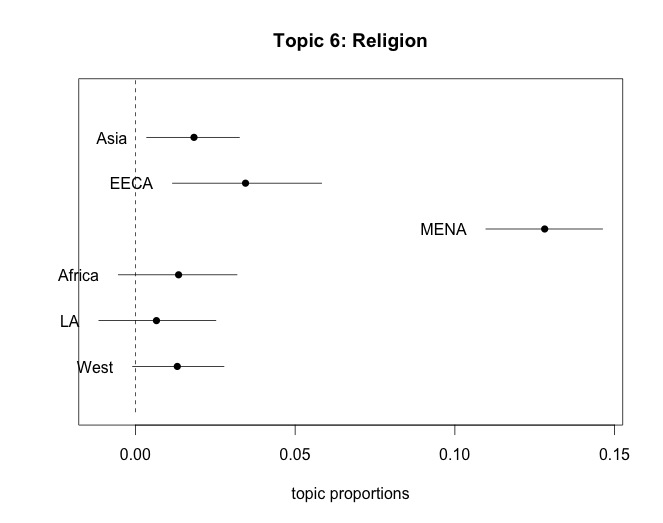 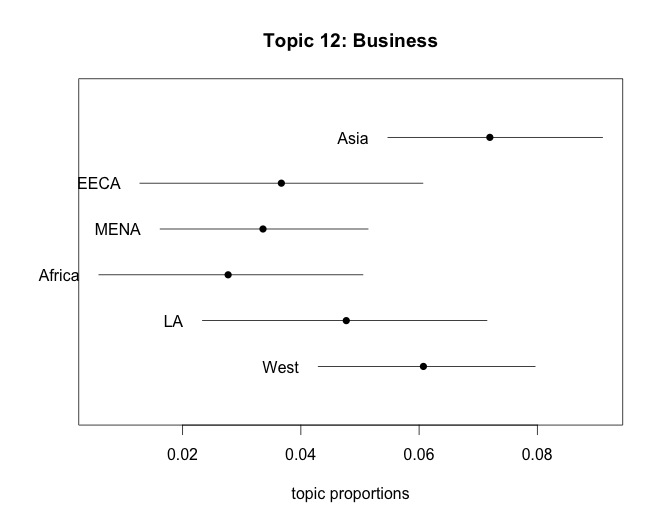 40
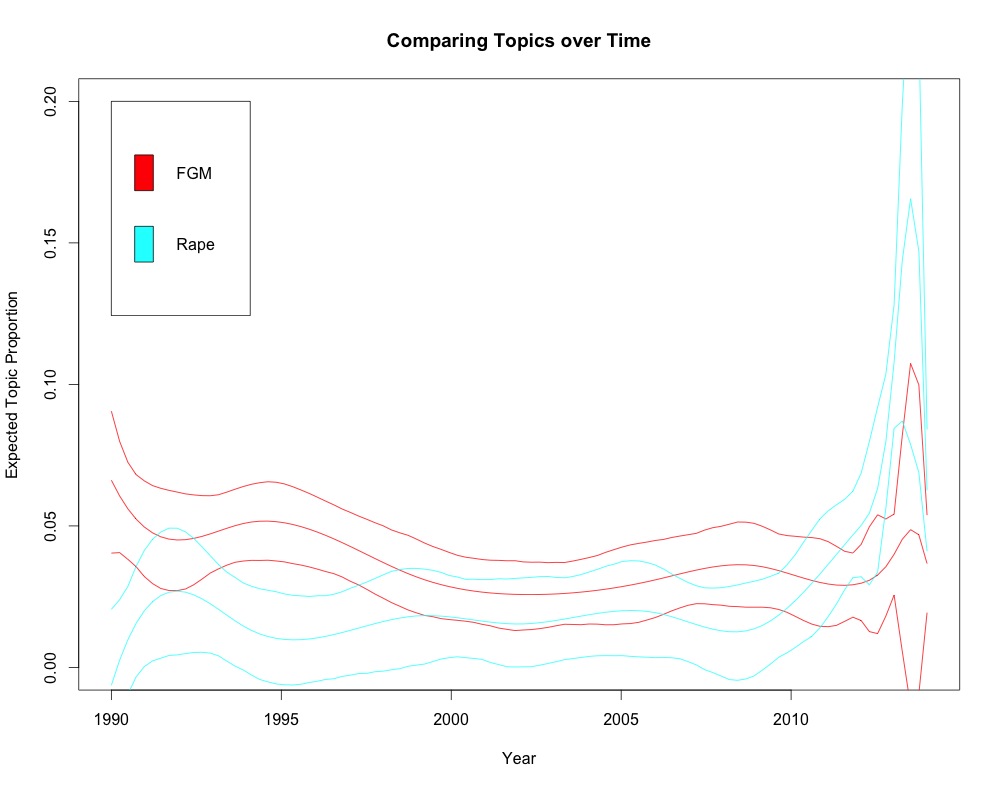 41
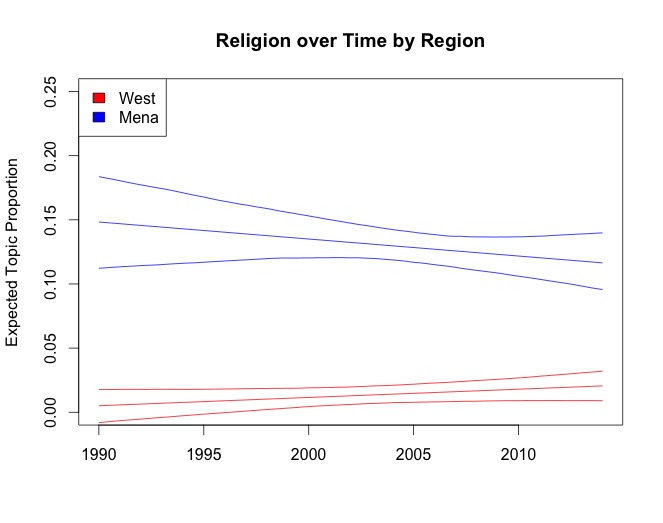 42
Resources
Computational Narratology
Analyzing Plots with Sentiment Analysis
Plot Mapper (in 2D space)
Other tools from Nick Beauchamp  (who did plot mapper)
Text as Data Class by Justin Grimmer (check out the syllabus especially)
Computer Assisted Text Analysis for Comparative Politics (good stuff on foreign languages)
43
File structure
44